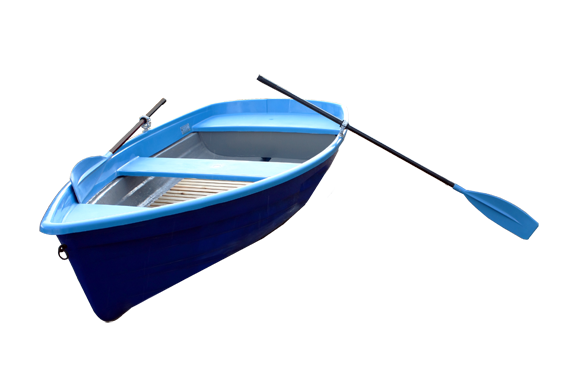 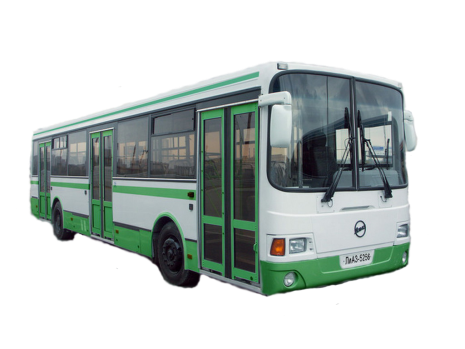 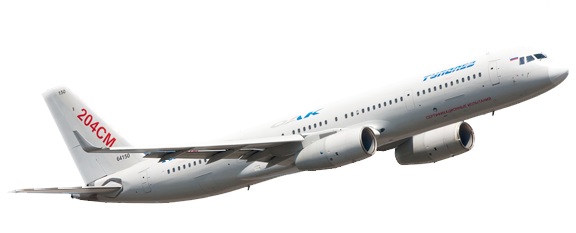 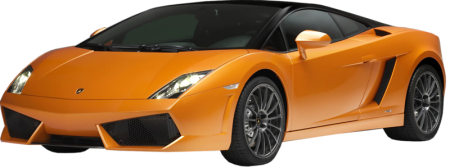 маши́на        авто́бус        ло́дка            самолёт
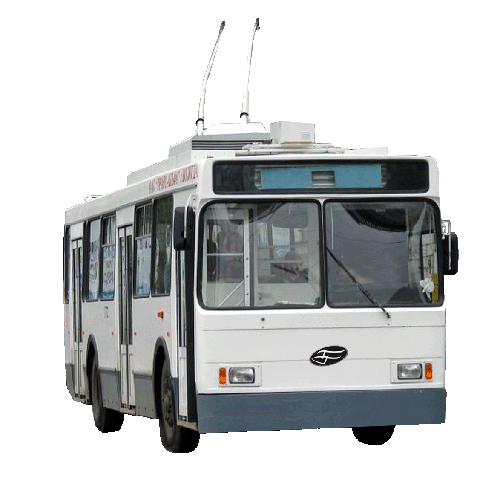 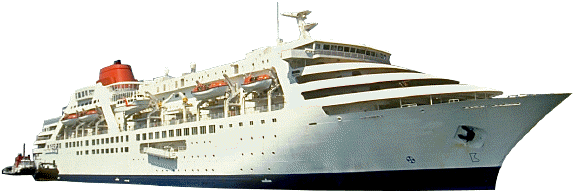 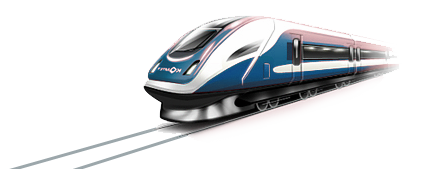 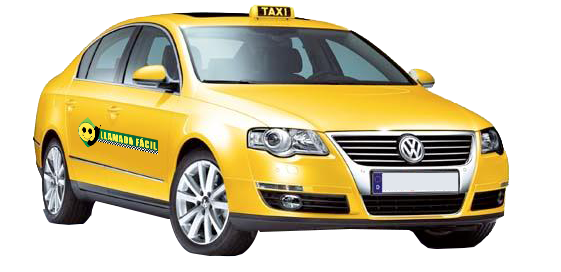 тролле́йбус    по́езд       кора́бль            такси́
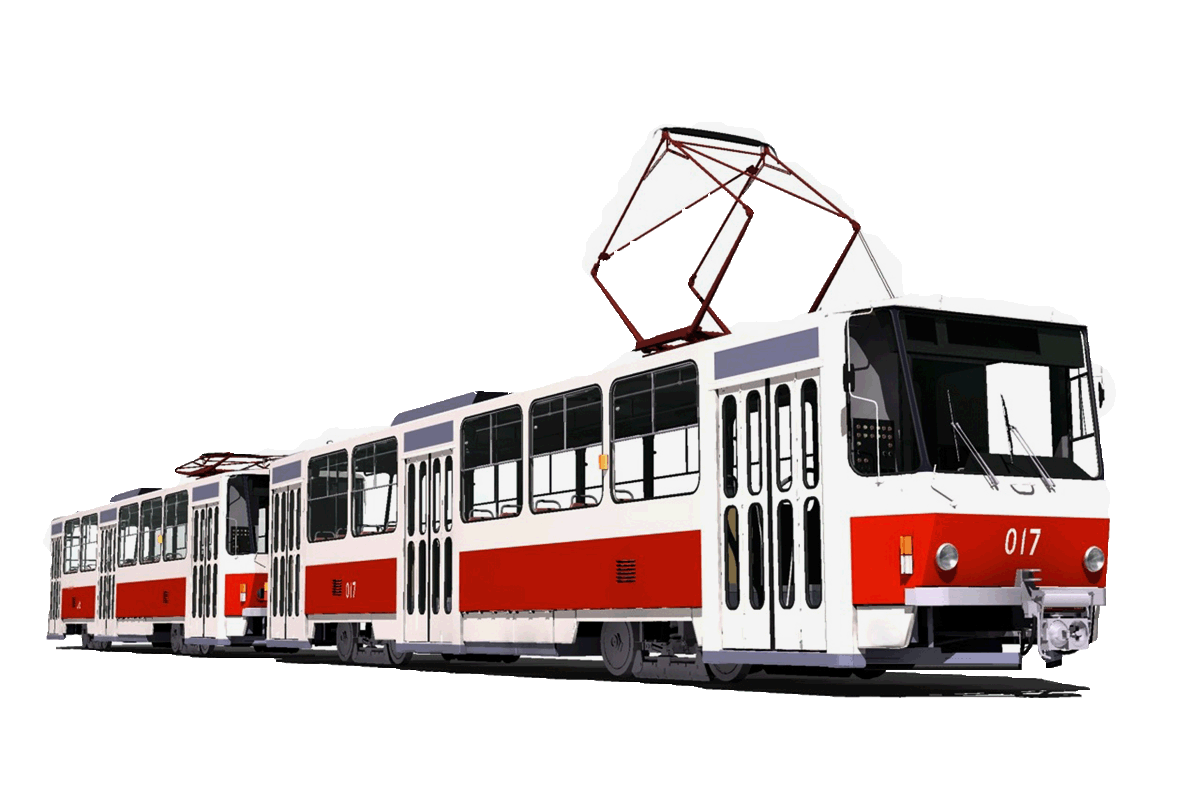 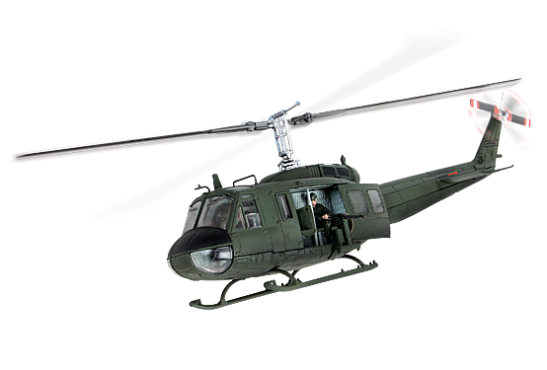 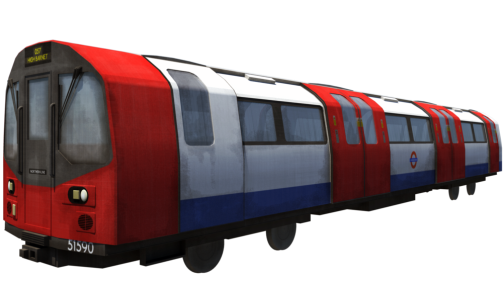 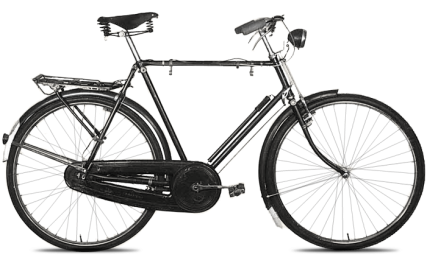 трамва́й     вертолёт     велосипе́д        метро́
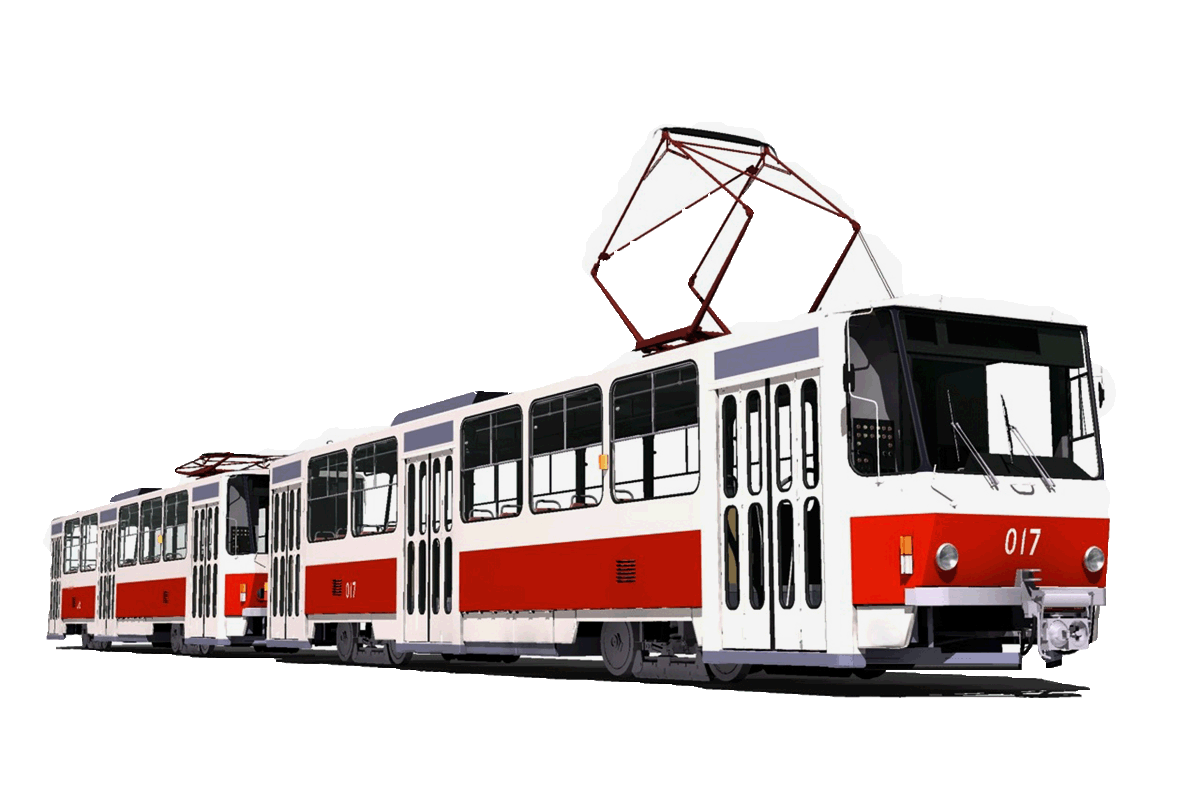 машина
автобус
лодка
самолёт
троллейбус
поезд
корабль
такси
трамвай
вертолёт
велосипед
метро
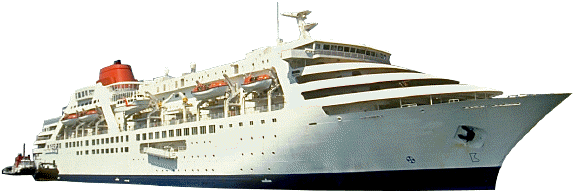 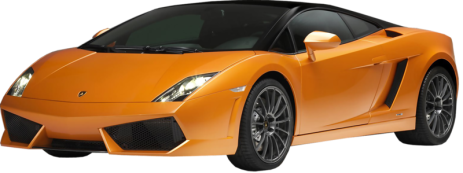 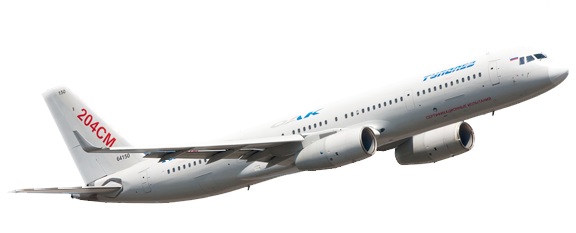 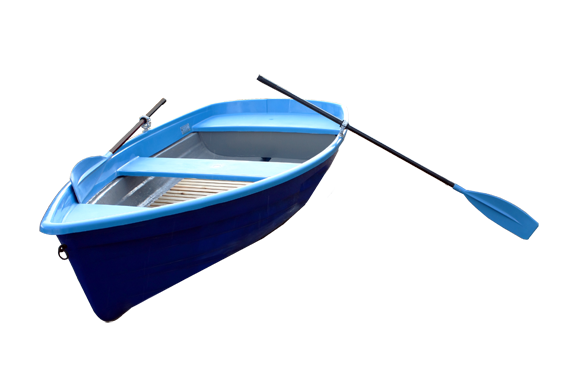 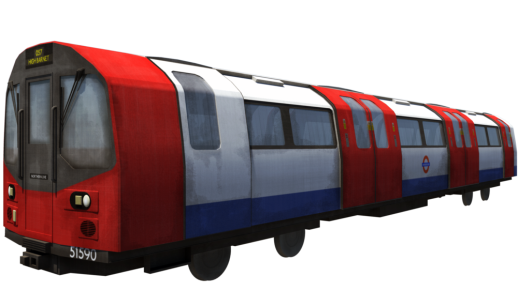 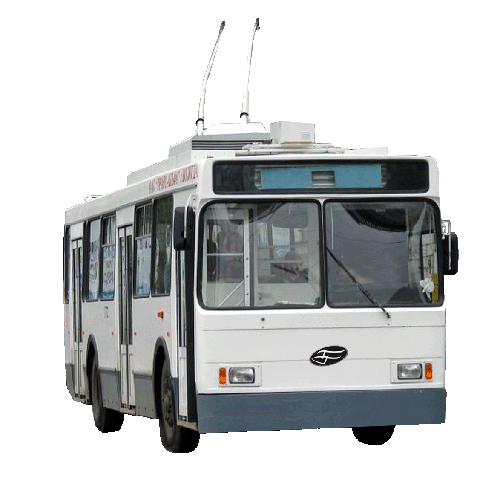 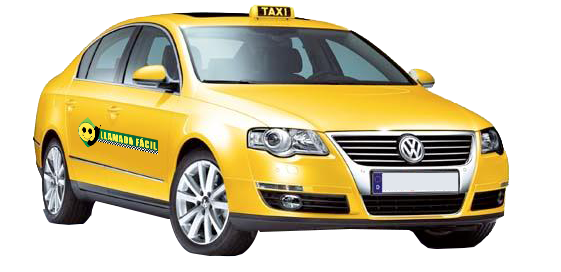 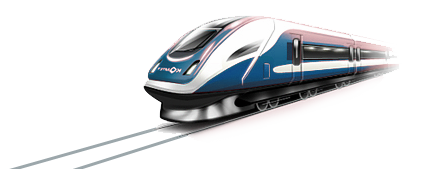 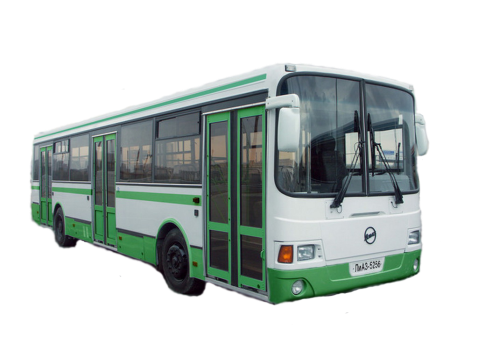 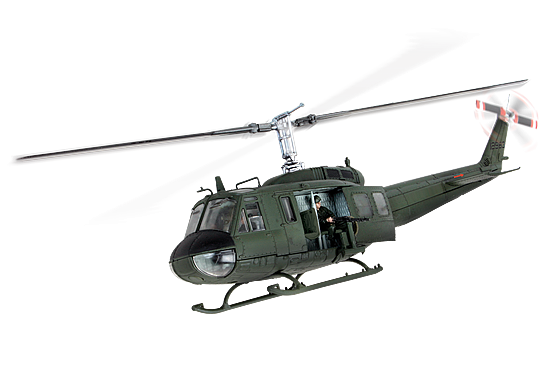 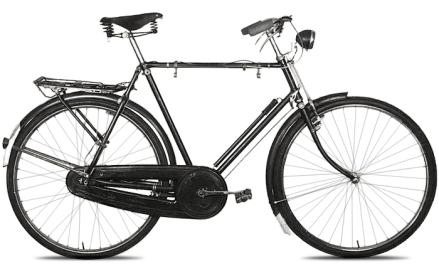 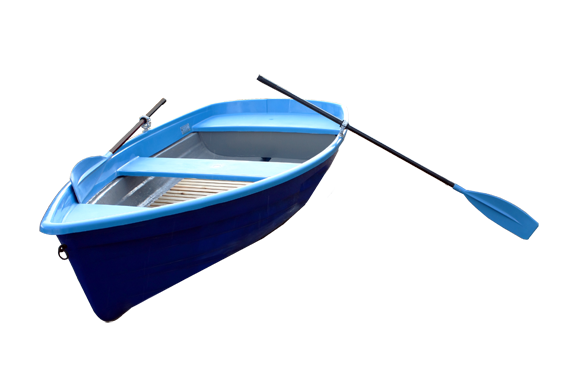 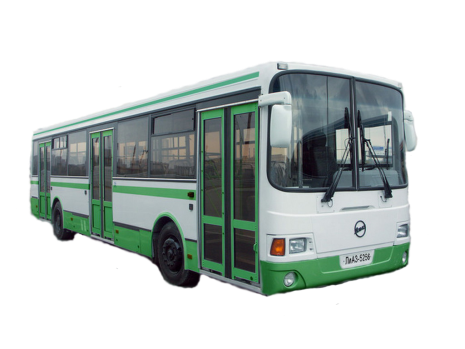 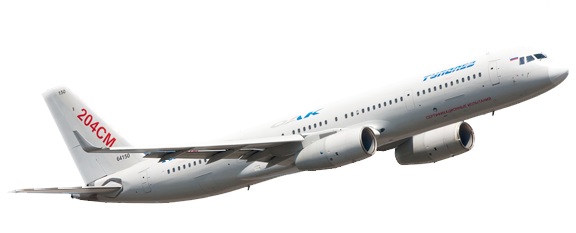 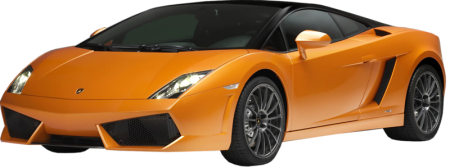 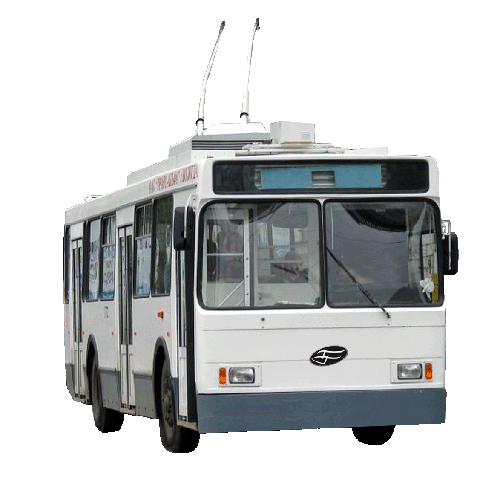 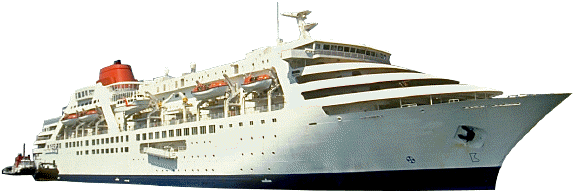 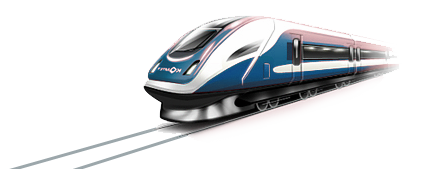 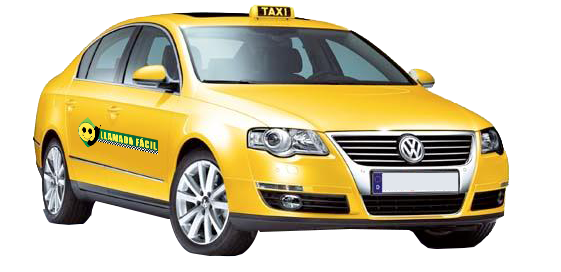 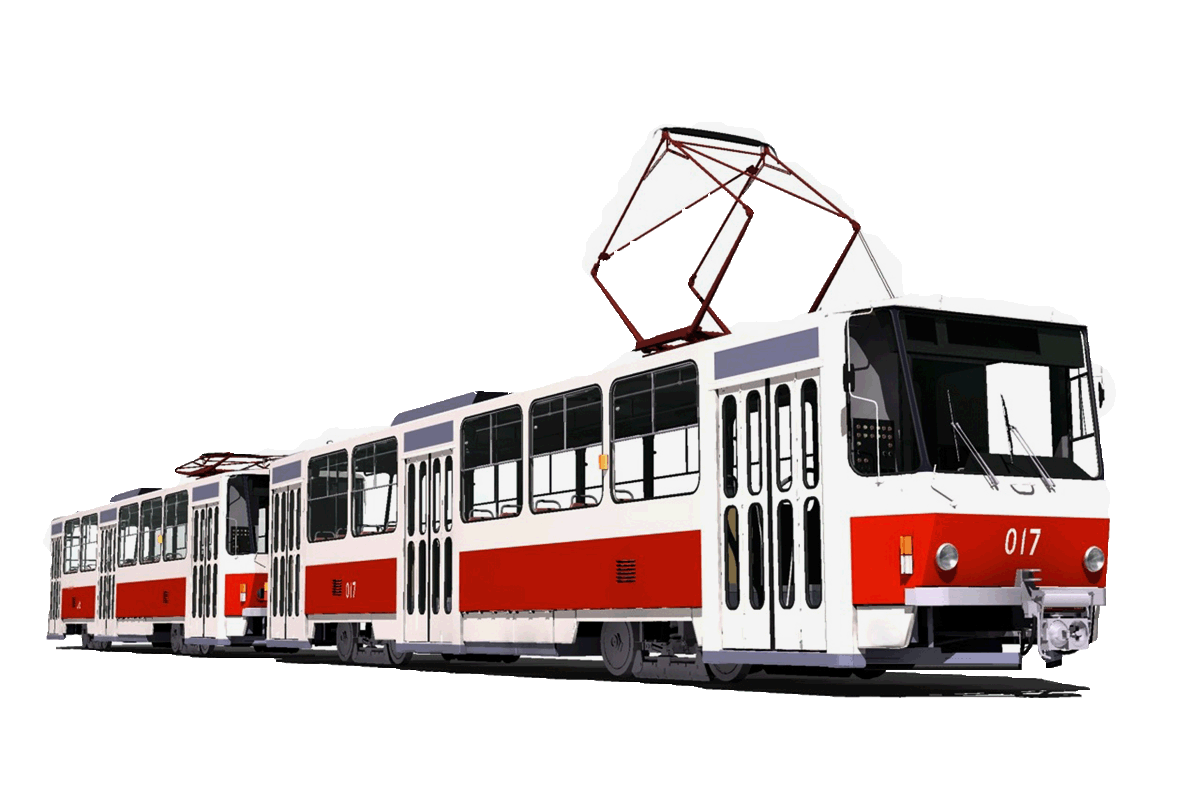 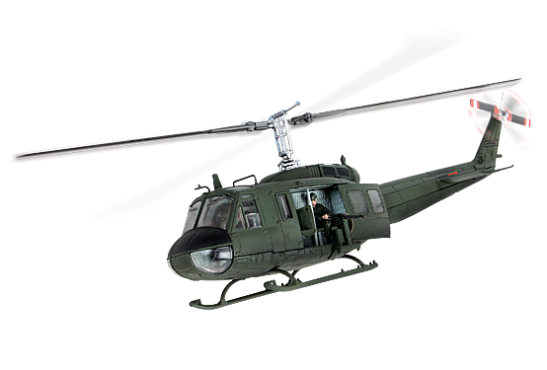 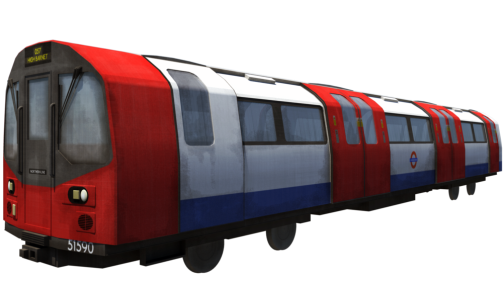 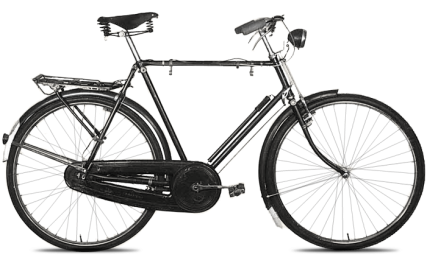